Writing a Scientific Abstract
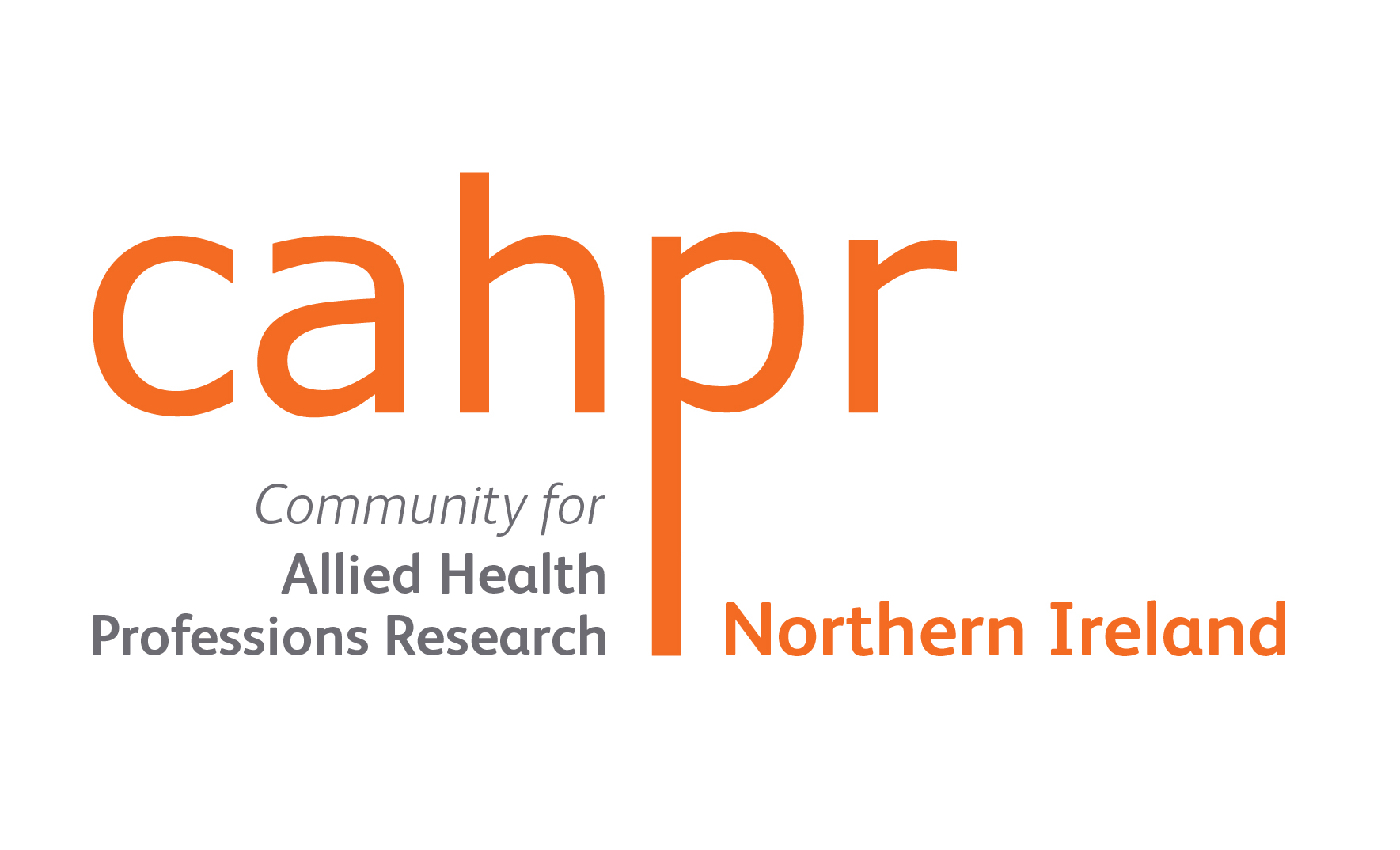 A Whistle Stop Tour
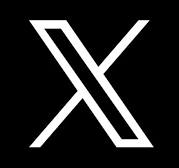 @cahprni
The purpose of the abstract
Establish the context of your research & build relevance of the topic
Offer an impartial review of the current state of knowledge
Identify the gap in knowledge (which your research contribution aims to fill!)
Succinctly outline the (potential) findings of your work & the implications for practice
The abstract can be a powerful planning tool. It makes you look at your work in a structured fashion and can frame your argument in a clear manner.
Curating your abstract
Title & Introduction
It can be tempting to give your work a snappy, tongue-in-cheek title. Caution is advised with this. Look at previously published work in the field to gauge the appropriateness of this.
The introduction is laying the foundation for you to build what you have discovered. Don’t spend too many words here – the most important part of your abstract & your research is your contribution to knowledge. The introduction is merely to set the scene, e.g. X scenario is becoming more frequent, a large body of research has studied this phenomenon and its origin, yet there is a lack of investigation into the effect it will have. GAP IDENTIFIED!
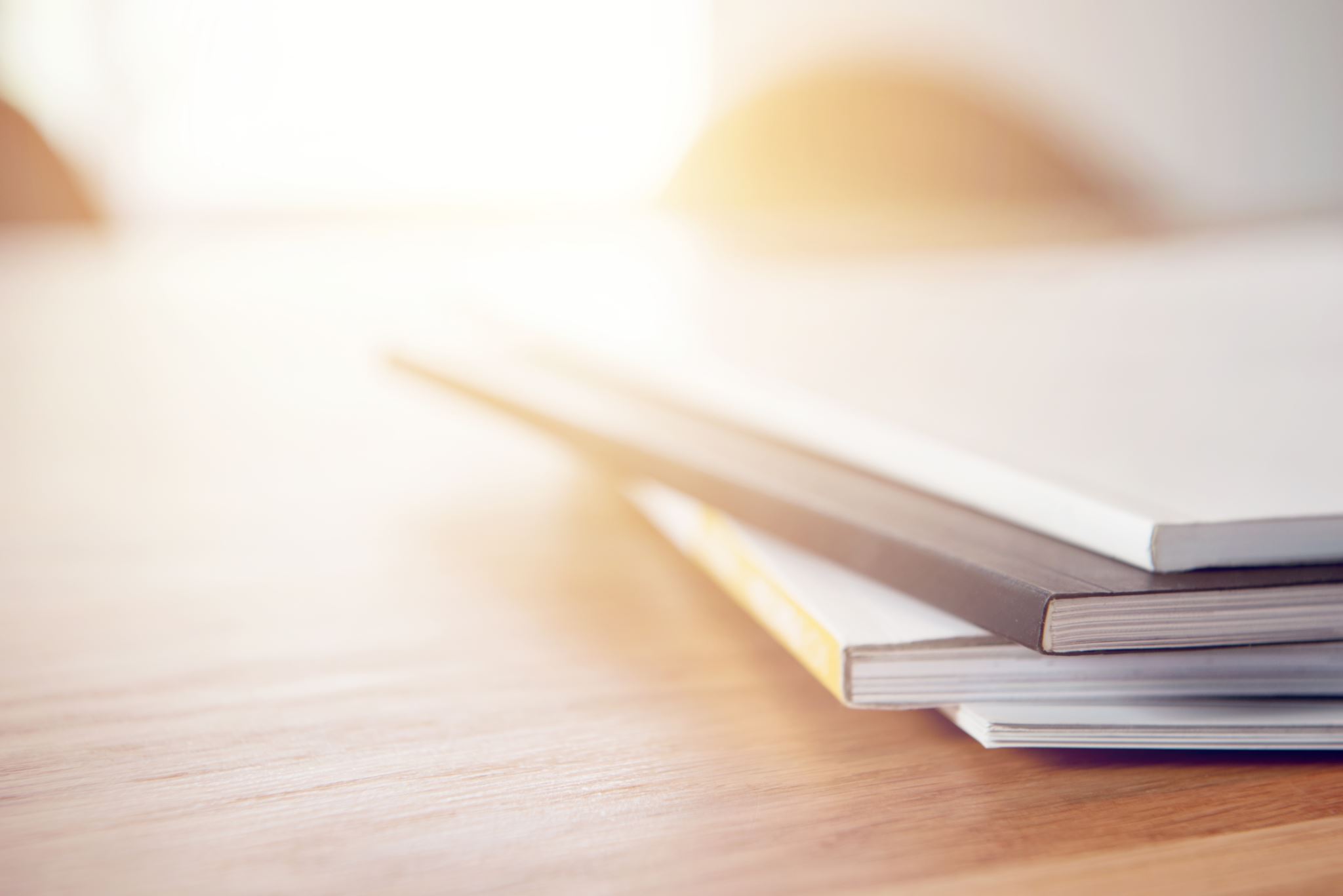 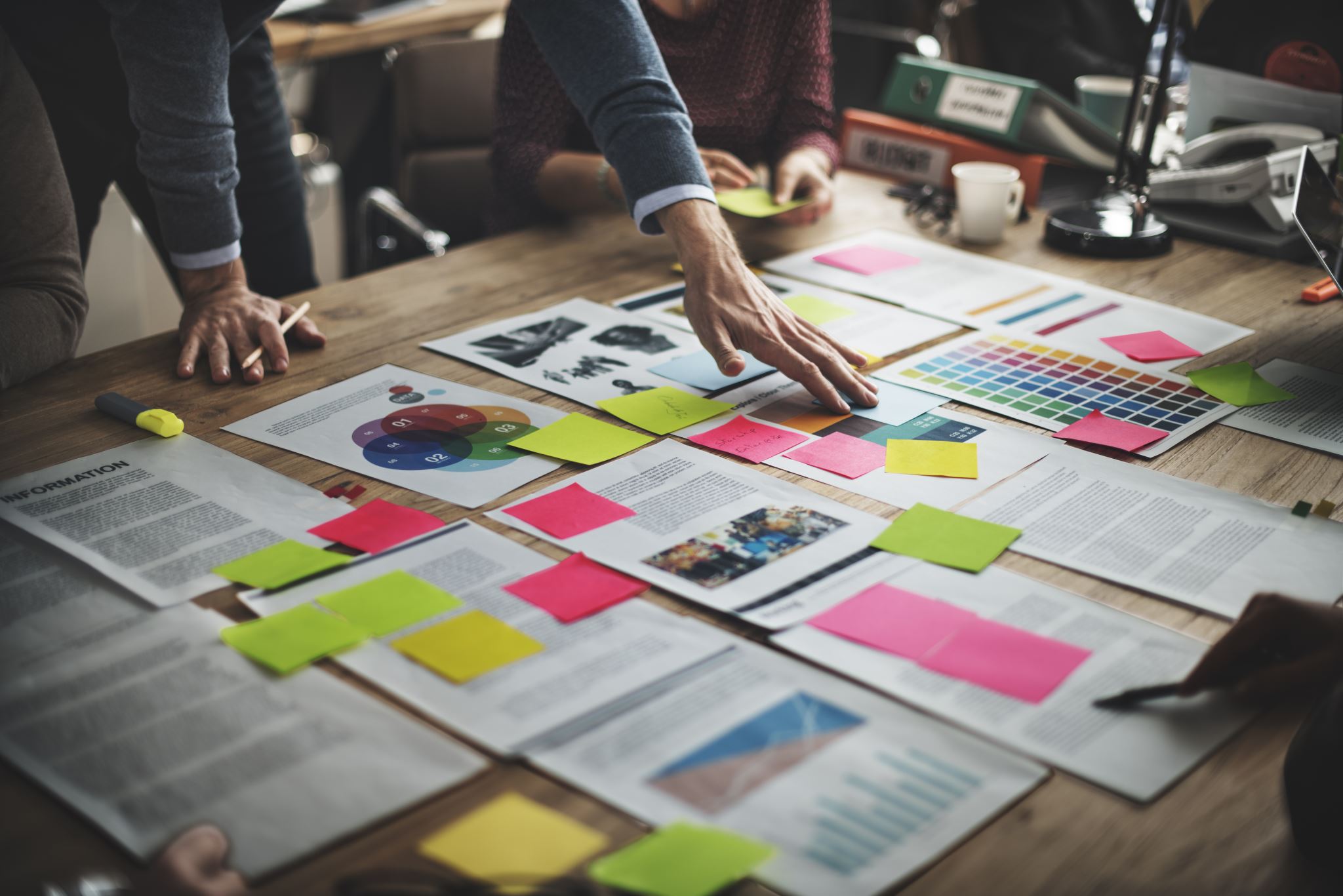 methodology
A brief outline of the HOW of your work. Stick to the key points: 
type of study (i.e. quantitative, qualitative, mixed or multiple methods)
sampling
data collection method
data analysis & tools used
Remember this is a miniature version of your paper/presentation. Finer details not required at this stage
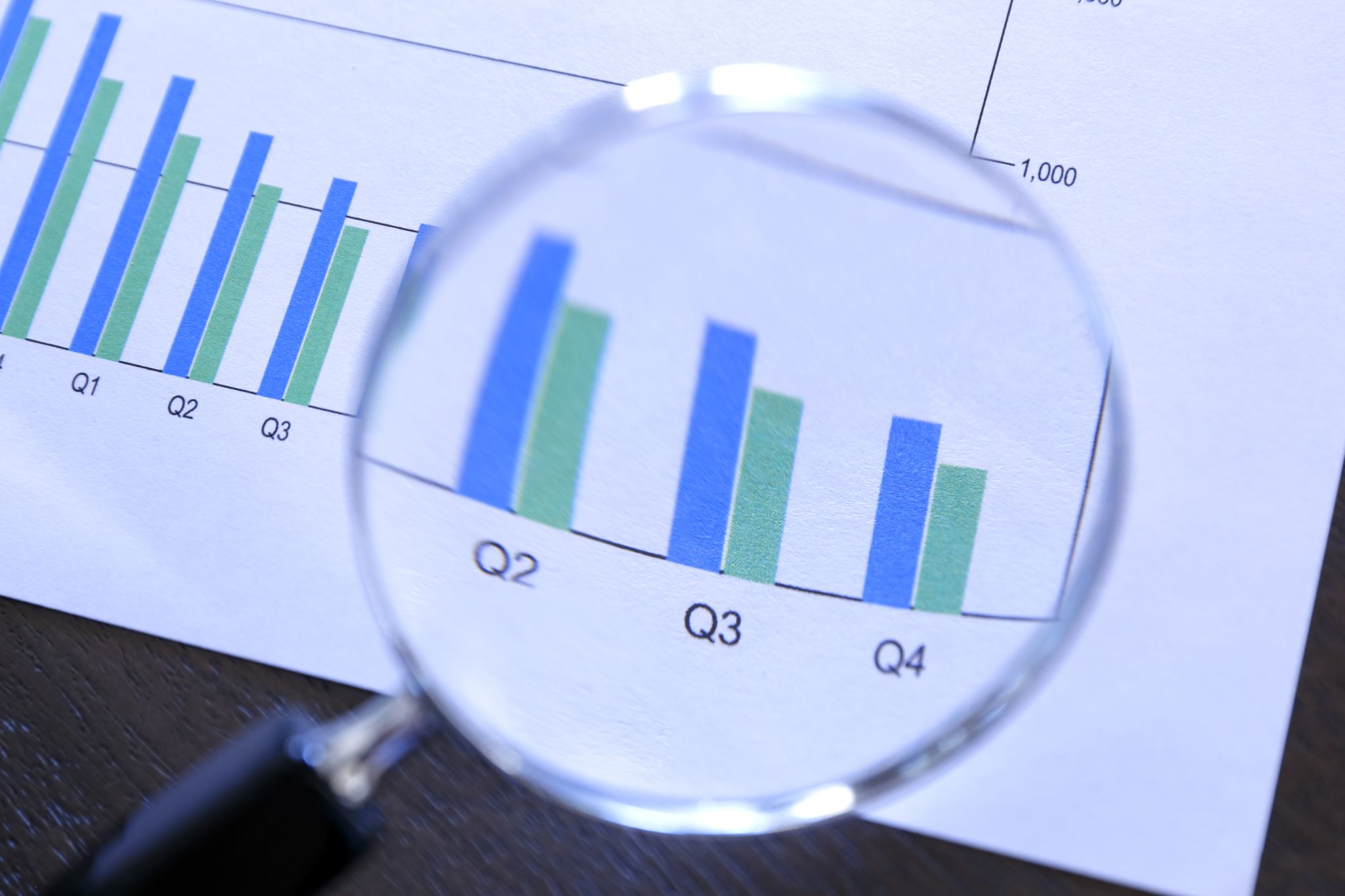 Results
Summarise the key findings only
If analysis is yet to be completed, offer preliminary insights
A negative result is still a result!
Discussion/implications for practice
Thank you!
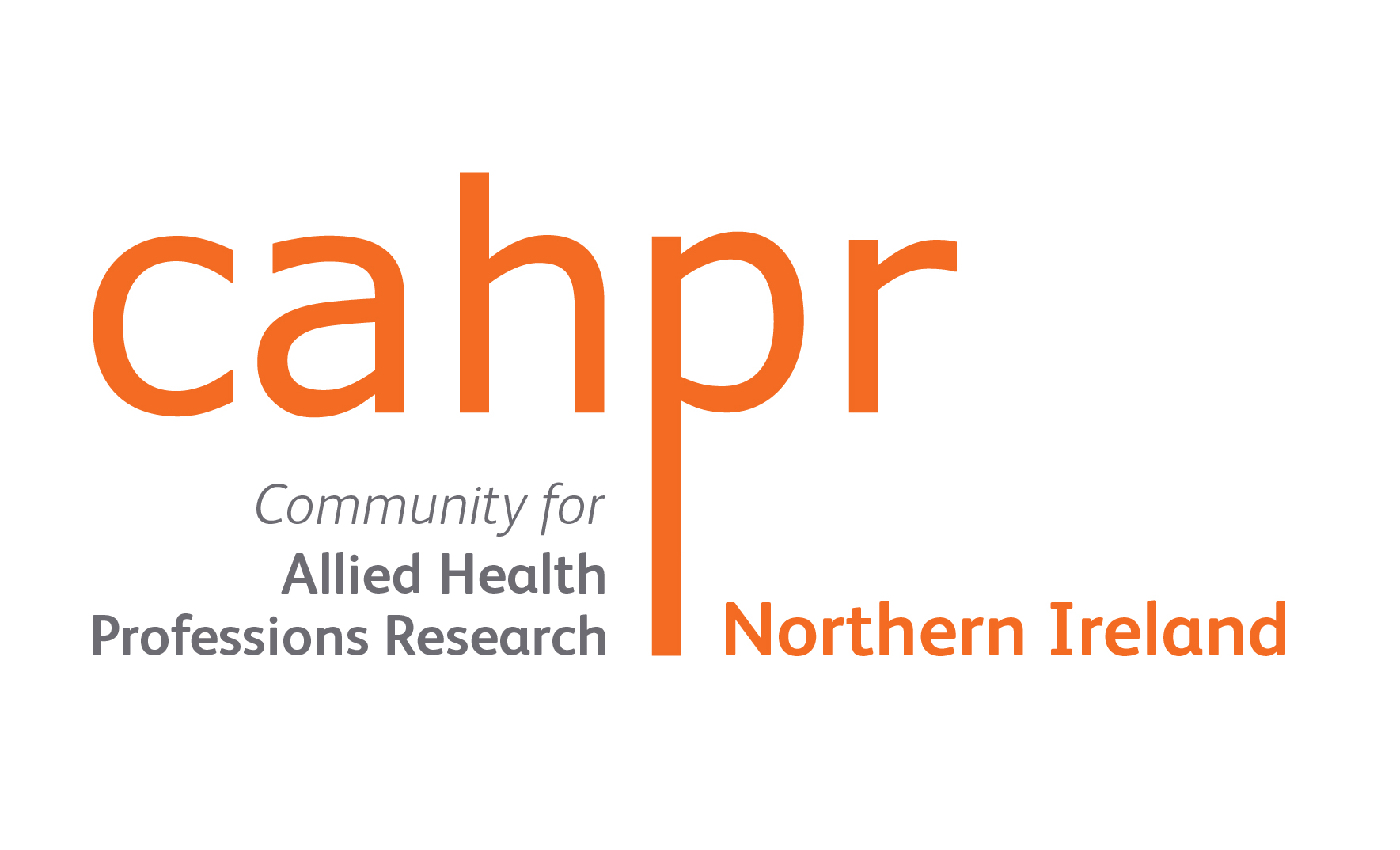 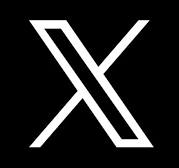 @cahprni